Creating Sustainable Global Cross-Disability Communities
Paul T. Jaeger, Sara Olsen, Ron Padrón, Alex Peterson, & Nedelina Tchangalova 

University of Maryland, College Park
Presentation for the Center for Excellence in Disabilities at the West Virginia University 
October 11, 2023
The Disability Summit Defined
International 
Cross-disciplinary
Cross-disability 
Virtual 
Free for attendees 
Global network of disabled people, advocates, educators, scholars, government officials, family members, and other allies and accomplices
The Disability Summit in Application
Began as a daylong in-person event with about 100 attendees and organized and entirely run by 3 people (currently transitioning from the old website to the new website)

Now a 3-day virtual conference with over 800 registrants from 32 states and 15 countries and an organizing committee of about 10 people assisted by dozens of volunteers 

Demand from attendees for more platforms led to the creation of the Including Disability journal
Expanding the Summit
Each Summit had been notably larger than the previous in terms of:
Number of attendees
Number of disciplines and fields 
Number of countries 

Extensive data collection from attendees before and after each Summit to discover ways to improve event and experience
Making the Summit Accessible
As the attendees are people with every kind of disability imaginable, accessibility of the Summit content constantly needs to be assessed and refined

Incorporate assistive technologies directly into registration through the platforms of delivering the conference
Accounting for the Disability Tax
Disability Tax: similar to the emotional and economic taxes placed on other marginalized populations

Inherent discrimination in hiring, promotion, and retention processes toward disabled people

Providing value beyond position requirements; rarely an option to decline extra labor

Work expectations function under the premise of compulsory able-bodiedness
Accounting for the Accessibility Tax
Accessibility Tax: inherent barriers to simply using the technologies of physical and virtual work, along with direct and indirect financial costs as a result of inaccessibility

Accessibility Tax activities include: acquiring effective accommodations, navigating inherent physical and technological barriers, and dealing with documentation and disclosure requirements
Accounting for the Taxes
The potential impacts of both kinds of taxes are integral to making an event accessible and inclusive of disabled people

For more on these taxes: 
Olsen, S. H., Cork, S. J., Anders, P., Padrón, R., Peterson, A., Strausser, A., & Jaeger, P. T. (2021). The disability tax and the accessibility tax: The extra intellectual, emotional, and technological labor and financial expenditures required of disabled people in a world gone wrong… and mostly online. Including Disability, 1.
Lessons Learned
Each Summit we learn new ways to improve accessibility and inclusiveness

Do not always get everything right, but ready to change approach immediately when something is not working

What we have learned about making different aspects of the Summit accessible and inclusive include the following items on the next slides
1. Advertising
Listserv which included past registrants and presenters
disabilitysummit-mailing@umd.edu (currently 1,191 members)
Note: The Including Disability Summit Committee will be calling for proposals for presentations at the 2023 Including Disability Summit. Stay tuned for details! Send email to disabilitysummit-mailing+subscribe@umd.edu to subscribe and get updates. 

President’s Commision on Disability Issues (PCDI) network
UMD Disability Student Communities and Resources
Additional regional, national and international organizations

Reinforced via social media channels (UMDDisabilityS1)
[Speaker Notes: Ron]
2. Fundraising
Fundraising levels
Title Sponsor ($10,000)
Fearless Sponsor ($5,000)
No Barrier Sponsor ($1,000)
Accessible Sponsor ($500)
Advocate Sponsor ($100 or in-kind)

UMD Office of Diversity and Inclusion grant

Outreach to potential sponsors emphasized Summit priorities 
Fully accessible event 
Free for attendees
[Speaker Notes: Nedelina]
3. Registration
Google Forms, exported contents to Google Sheets

Registrants were added to email list to receive updates (i.e. Event program containing Zoom links)

 Registration form asked: 
Name, pronouns, email address
Institution or Organization affiliation and department
How did you hear about the UMD Disability Summit? 
Whether registrant requires a sign language interpreter
Additional access needs to fully participate in event
Indicate interest in attending specific sessions (Day/time)
Interest in volunteering for the Summit
[Speaker Notes: Ron]
4. Real-time Participation
Live-tweeting the Summit
Pre-made templates highlighting upcoming speakers, lectures, etc.
Live-tweeting quotes and reactions
Live-tweeting links to resources provide by presenters
Social media was managed by multiple volunteers

Pulling questions from audience chat
Compiling and prioritizing questions behind the scenes for the session moderator
[Speaker Notes: Ron]
5. Languages and Captioning
Accessible technology
Live captioning (CART)
Live ASL
Live CDI for keynote speaker presentations

Closed captioned videos (done internally)
[Speaker Notes: Nedelina]
6. Software and Platforms
Cross-platform engagement
Zoom
YouTube
Twitter

Multiple modes of delivery
Pre-recorded presentations with live Q&A
Live lectures with Q&A
Interactive workshops
PDF and plain text event programs
Copies of powerpoint presentations (with presenter approval)

Accessible technology
Live captioning
Live ASL
[Speaker Notes: Nedelina]
7. Continuing Conversations
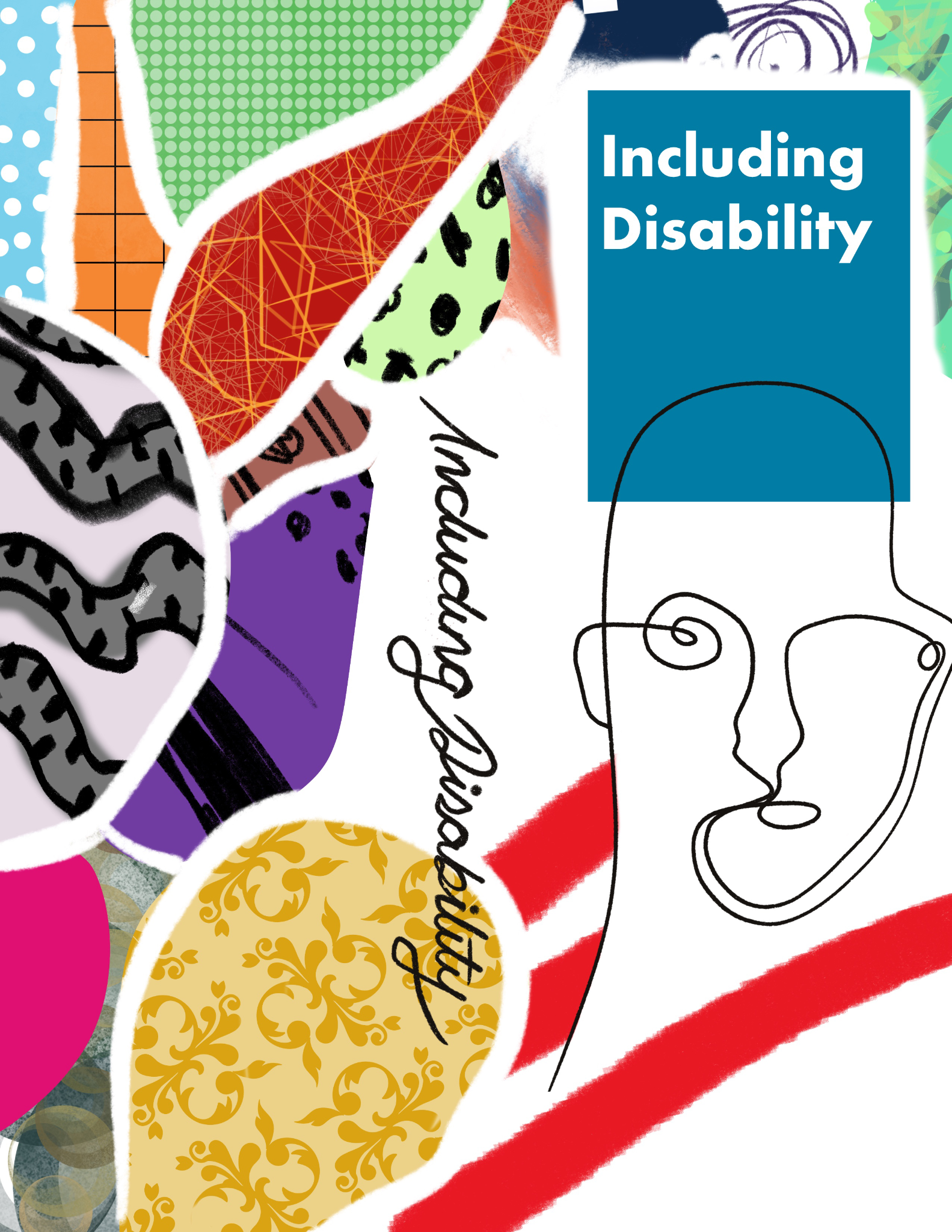 Including Disability Journal


Image Description: 

A collage of bright abstract patterns with colours of red, purple, green, and gold frame a hand drawn face with looping black lines. Above the face reads the title of the Journal Including Disability. This is also handwritten in beautiful cursive vertically at the centre of the page, overlapping with the colourful cutouts.
[Speaker Notes: Ron]
Thank you for listening!
Questions?

We can be reached at 
disabilitysummit-committee@umd.edu